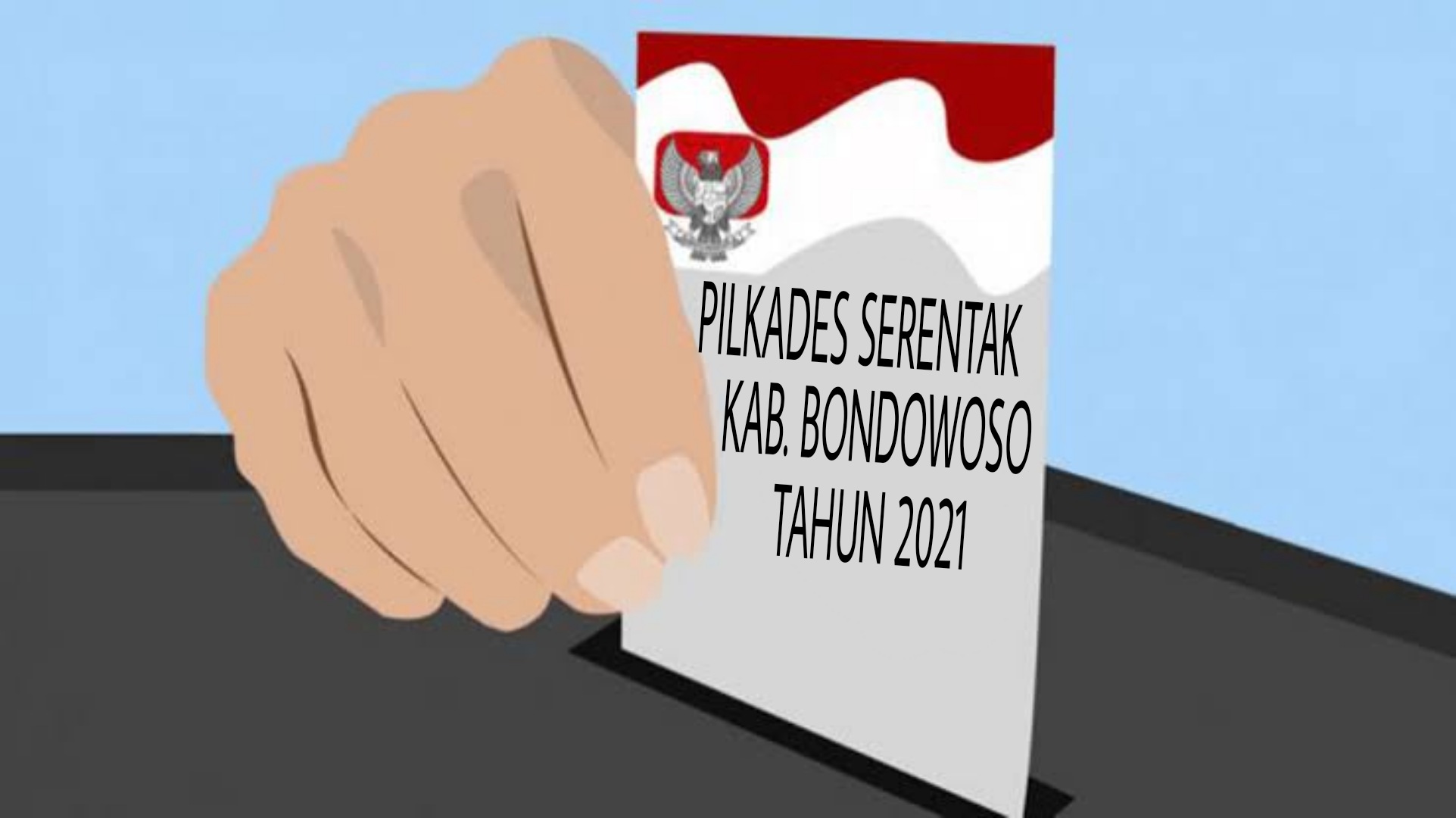 DPMD KABUPATEN BONDOWOSO
JUMLAH DPT DAN TPS
JUMLAH DPT : 445.743 HAK PILIH
JUMLAH TPS : 1003 TPS
SUB PANITIA KECAMATAN
Pengarah	 :	
Forum Koordinasi Pimpinan Kecamatan.
Penanggungjawab  : 	
Camat
Ketua  : 	
Sekretaris Kecamatan
Sekretaris  : 	
Kepala Seksi Pemerintahan
Anggota	: 	
Satuan Tugas COVID-19 Kecamatan; dan
Unsur terkait.
JUMLAH ............
JUMLAH ANGGOTA PANITIA PILKADES
JUMLAH DESA PILKADES : 171
JUMLAH PANITIA SETIAP DESA : 11
TOTAL JUMLAH PANITIA PILKADES : 1.881

JUMLAH ANGGOTA PPS
JUMLAH TPS : 1.003
JUMLAH PPS SETIAP TPS : 7
TOTAL JUMLAH PPS : 7.021
JUMLAH KOTAK SUARA
DIESTIMASIKAN SEBANYAK 1003 KOTAK MENYESUAIKAN DENGAN ESTIMASI JUMLAH TPS (PENGATURAN JUMLAH KOTAK SUARA BERDASARKAN JUMLAH DUSUN TELAH DIHAPUS PADA PERBUP 39/2017)
PENDISTRIBUSIAN KOTAK SUARA
ALUR PENDISTRIBUSIAN DAN PENYIMPANAN KOTAK SUARA DIATUR MASING-MASING PANITIA PEMILIHAN KEPALA DESA TINGKAT DESA DENGAN MEMPERHATIKAN  KEAMANAN DAN NETRALITAS
PELANGGARAN-PELANGGARAN PILKADES
Pemungutan dan Perhitungan Suara
Kurang transparansi dan tidak mengikuti regulasi 
Keabsahan pencoblosan (tembus suara sejajar)& coblos dengan alat diluar TPS
Perhitungan suara dilakukan diluar TPS dan waktu yang berbeda
Diferensiasi antara Jumlah suara dengan hasil perolehan

Penetapan
Calon kades terpilih meninggal;
Calon kades terpilih tersangka, Terdakwa dan Terpidana
BPD Tidak bersedia menyampaikan hasil
PROTOKOL KESEHATAN PELAKSANAAN PILKADES
pengukuran suhu tubuh bagi seluruh unsur  pelaksana, pemilih, dan Calon Kepala Desa paling  tinggi  37,3°   (tiga  puluh tujuh koma tiga derajat celcius );
penggunaan  alat  pelindung  diri  berupa  masker yang menutupi hidung dan mulut hingga dagu dan/atau dengan pelindung wajah serta sarung tangan sekali pakai bagi Panitia Pemilihan Kepala Desa dan pemilih;
penyediaan tempat sampah tertutup di TPS untuk pembuangan sarung tangan sekali pakai;
tidak  melakukan  jabat  tangan  atau  kontak  fisik serta menjaga jarak antara 1 (satu) sampai dengan 2 (dua) meter;
menghindari terjadinya kerumunan baik di dalam maupun luar ruangan;
penyediaan tempat cuci tangan dengan sabun dan air	mengalir   serta   hand   sanitizer   di   tempat penyelenggaraan;
dihapus
melakukan penyemprotan disinfektan pada tempat pelaksanaan penyelenggaraan sebelum dan setelah pelaksanaan kegiatan;
penyusunan   tata   letak   tempat   duduk   dengan penerapan jaga jarak;
dihapus
fasilitasi Panitia Pemungutan Suara kepada pemilih yang terkonfirmasi positif COVID-19 untuk menggunakan hak suaranya di tempat tinggalnya dengan memperhatikan protokol kesehatan;
penyediaan    sumber    daya    kesehatan    sebagai antisipasi	 keadaan     darurat     berupa     obat, perbekalan	kesehatan,  dan/atau  personel 
yang memiliki kemampuan di bidang kesehatan atau tim dari	Satuan   Tugas   Penanganan   COVID-19 Desa; 
fasilitasi rapid test antigen untuk panitia Pemilihan Kepala Desa, Panitia Pemungutan Suara.
TERIMA KASIH